Safer, More-secure, Stress-free Boating with Telematics (IoT)
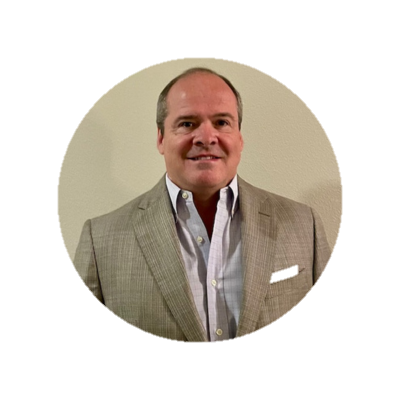 Steve Pitsos
CEO
BoatFix
Keeping Boaters Safe & Secure with On-board Telematics
Recreational Marine industry is embracing on-board telematics to address safety, a more secure feeling on the water and peace-of-mind.

Boater retention is crucial and when boating is hard, boating is dangerous, no longer fun, new boaters will leave/churn.
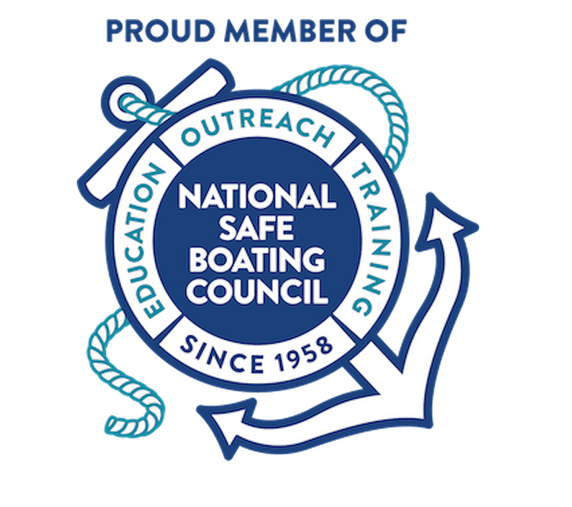 With our combined beliefs and commitment to safety passion in the recreational marine industry, it felt like a great and honor to join as Admiral member of National Safe Boating Council
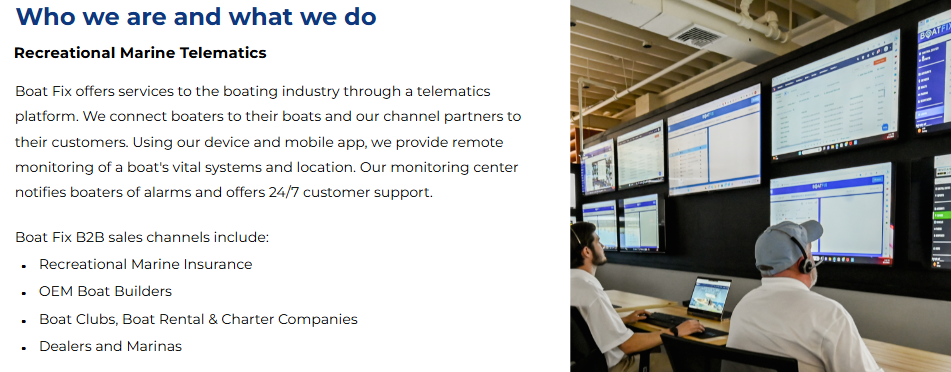 Our Approach - Safety for YOU and YOUR boat
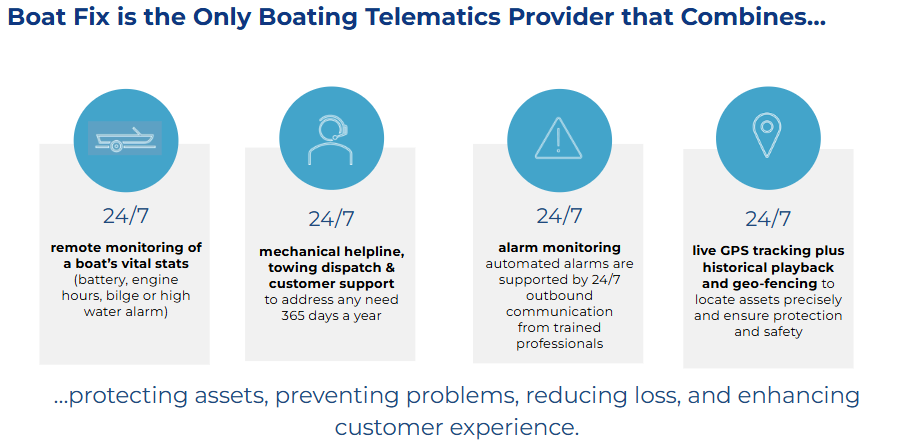 How it works
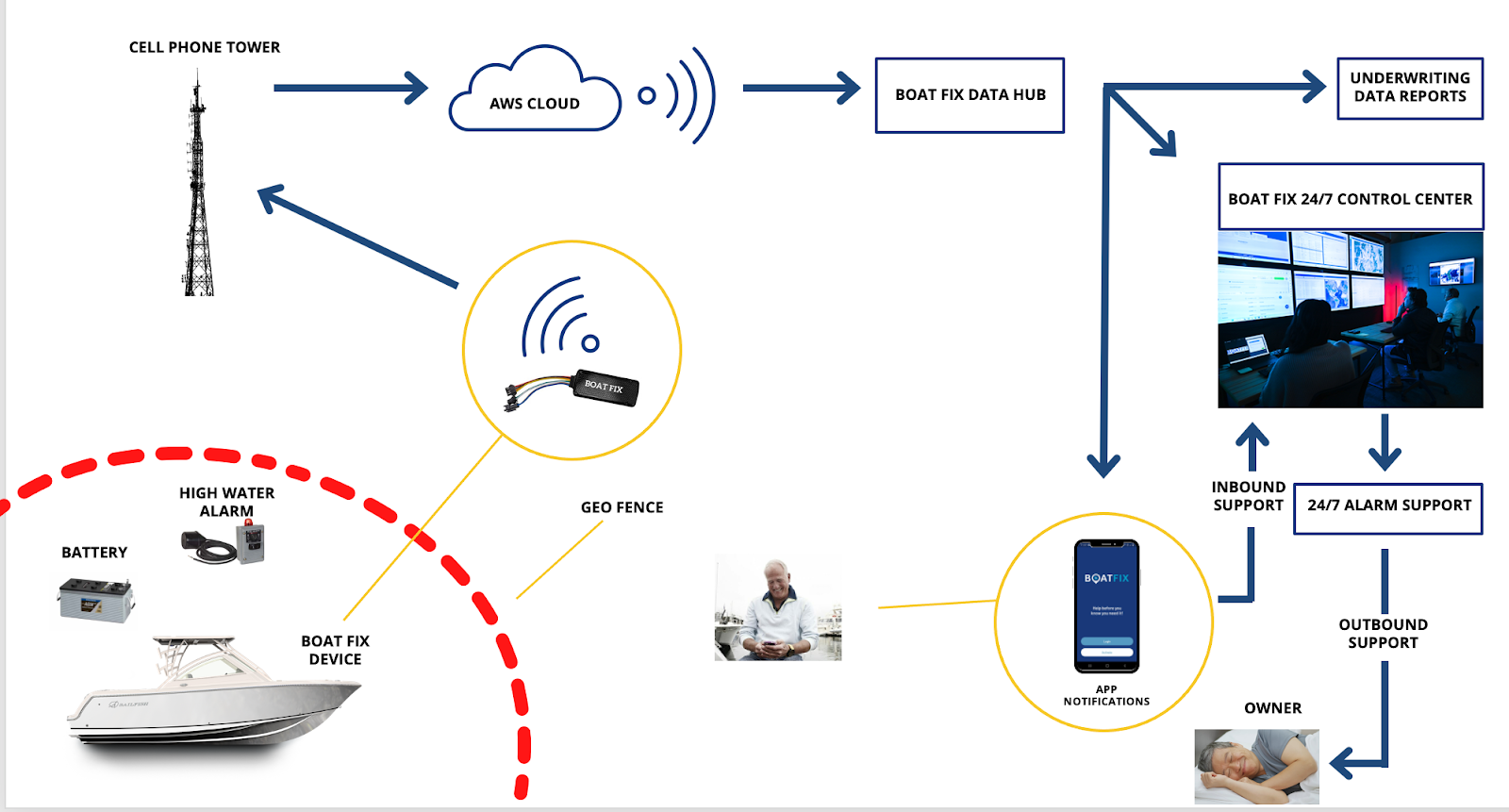 24/7 MONITORING CENTER
IoT - Telematics Service Providers (TSP’s)
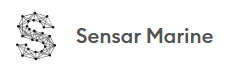 Identifying Mechanical Needs
Remote on-water live agent support…calls answered in seconds 27/7/365
A Lifeline When You Need It
If we can’t get you up and running, we stay on the line with towing dispatch
Issuing Weather Alerts
Real-time weather data at boat’s location
Deterring Theft
Help before you know you need it! Instant notifications and quick access to law enforcement
Filling the Gap
Insurers want to reward safe boaters with lower premiums
Rental Operations and Fleet Management
Ensure boaters are boating in safe areas and manage speeding events
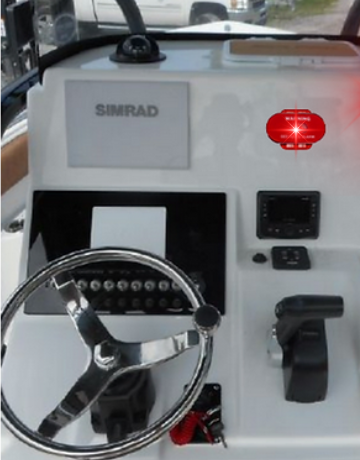 Chart
Status
Protect Mode
Boater Mobile App - Showcasing the Benefits
Voltage
Boater Mobile App - Showcasing the Benefits
Boater Mobile App - Showcasing the Benefits
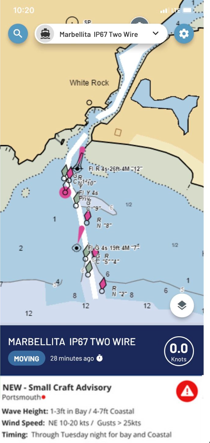 Safety Checklists & Weather
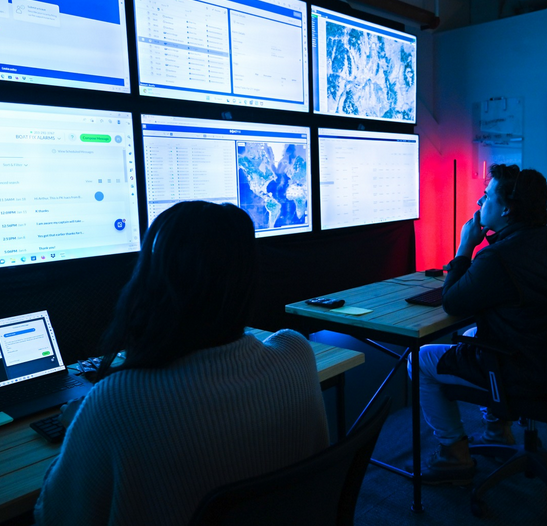 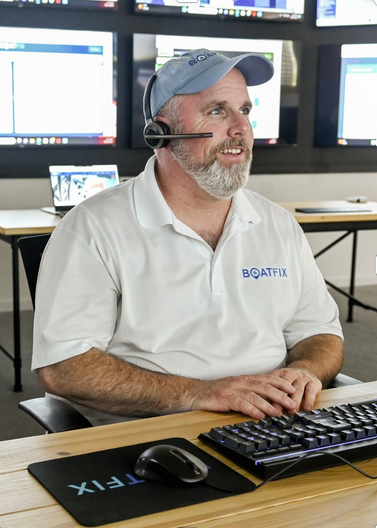 24/7 Monitoring and Control Center
Safe and secure peace of mind on the water
Thank you!
Telematics solutions are making a difference in driving a safer, more secure, stress-free fun boating experience.

Stop by the Gear Station if you’d like to see the app, ask questions, or just say Hello.
Steve Pitsos, CEO Boat Fix
Charleston, SC